Unit 5  Buying and Selling
Ms. Liu’s Great Idea
WWW.PPT818.COM
Objects 1.Correctly use following words:honest       value,trust,trusting,honesty.2.Understand these sentence structures:.We were surprised to find that the farmer was so trusting..This shop would be a good way for students to learn the value of honsty.
Warming up
.  Honesty is the best policy. 
  . An honest man's word is as good as his bond. 
  . Poor but honest. 
  . Lying is the first step to the gallows.
  .Would  it be difficult to open a shop without a salesperson ? Why or why not?
New words and phrases
husband n.丈夫       gate n.大门 
honest adj.诚实的    value  n. 价值
trust v.信任
be surprised to对...很惊讶
appreciate v.感激
honestry  n. 诚实    trusting adj.信任的
motto n. 座右铭，格言
Listening Task: True or False
One day Ms. Liu got a letter from Rose
Rose took some eggs but she didn’t put any money.
Ms. Liu believed most people want to be honest.
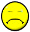 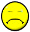 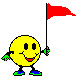 Reading and answering:
1.What did Ms.Liu 's experience?


2.What are Ms.liu's ideas?
take a weekend trip with somebody
.see a sign on a gate
.for sale       
.park and walk into
 .take eggs from the baskets  and  leave money in the box
.help ss open this kind of shop 
   .take sth from  and leave sth in
.raise money for
answerings
experiance
ideas
Practise:
   Four ss is a group ,use above phrases to  retell the short passage.
  Ss had better not look at the book.
Read the text and fill in the blanks
Rose is Ms. Liu’s friend. She went on a trip to the _________  on the weekend with her __________. She bought some eggs in a special shop. There was ____   ______in the shop. She just followed the sigh and ______herself. She took the eggs and put monry in a box. She was _______ that the farmers trusted others.
countryside
husband
nobdy
helped
_surprised
Read fast and find the sentences with object clause and try to understand the structure.
1.She said they had a wonderful shopping experience.
她说他们有一次很棒的购物经历。
2.We were surprised to find that the farmers was so trusting.
我们对农民的信任感到很吃惊。
3.I wonder if everyone would be honest.
我想知道是否每个人都会诚实。
4. Ms. Liu believed that most people want to be honest.
刘老师相信每个人都会诚实的。
5.Take what you need, give what you can. 拿走你想要的，留下你所能给的
6.Take what you need.Give what you can.
Groupwork
Work in groups, take turns to retell text  about honestry and try to write it down.
Language Points
1.We were surprised to find that the farmer was so trusting.

trust为动词，意思是“信任，信赖；依靠”。例如：
I can’t trust my memory. I’d better write everything down.
trust还可以作名词，意思是“信任，信赖”。例如：
I have no trust in him.
trusting作形容词，表示“容易相信他人的，轻信的”。例如：
a shy and trusting child
2. This shop would be a good way for students to learn the value of honesty.

way为名词，意思是“方式，方法”，后边常跟of doing或to do sth.表示“……的方法”。
例如：
Can you tell me a way to learn English well?
Homework
1. Finish off the exercises book of lesson 28.
2.Retell the short passage.
Thank you!